Table 1 Demographic profile and reproductive history for subjects in a study of normal vaginal physiology.
Clin Infect Dis, Volume 30, Issue 6, June 2000, Pages 901–907, https://doi.org/10.1086/313818
The content of this slide may be subject to copyright: please see the slide notes for details.
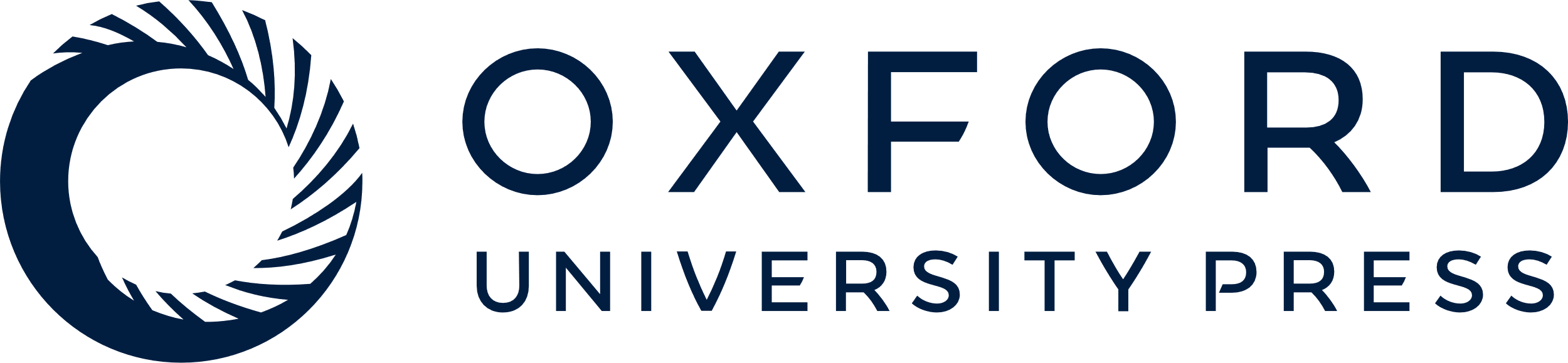 [Speaker Notes: Table 1 Demographic profile and reproductive history for subjects in a study of normal vaginal physiology.


Unless provided in the caption above, the following copyright applies to the content of this slide: © 2000 by the Infectious Diseases Society of America]